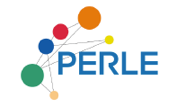 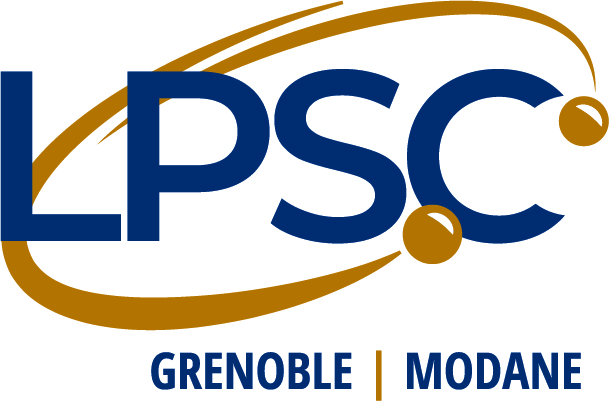 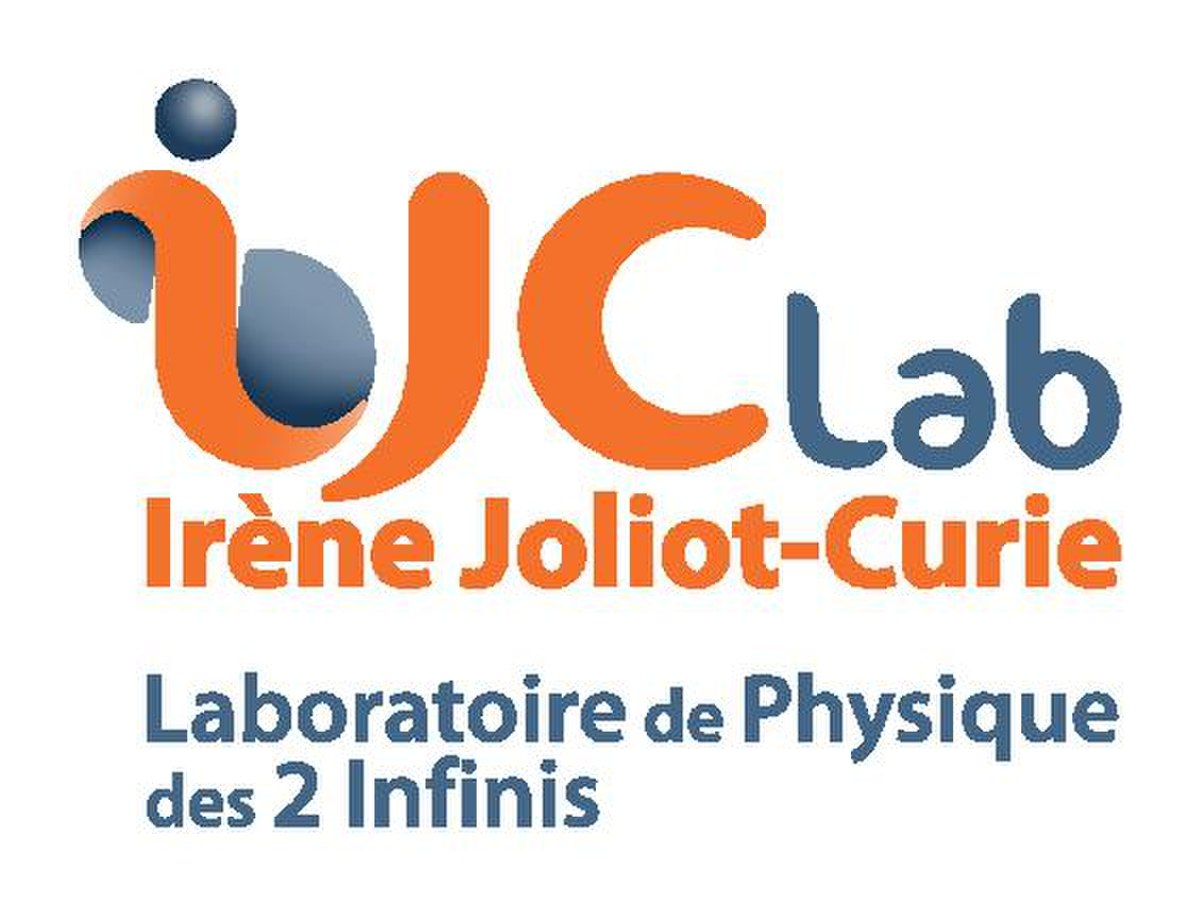 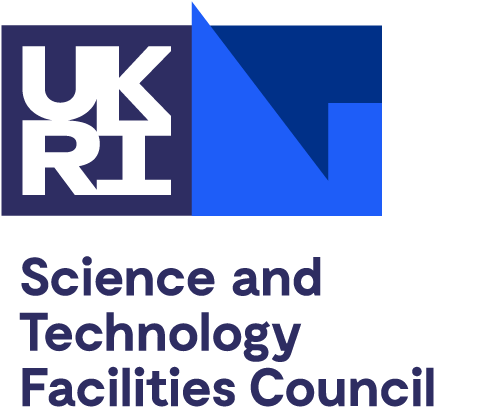 WP3 -  DC GUN
Task leader : M. Baylac, CNRS – LPSC, Grenoble - France  - B. Militsyn, STFC, Daresbury – UK
D. Reynet, W. Kaabi , A. Gallas, G. Iaquaniello, R. Marie, D. Nutarelli, K. Cassou, A. Martens, V. Soskov 
CNRS – IJCLab, Orsay - France 

E. Labussière, CNRS – LPSC, Grenoble - France 

B. Fell, L. Jones, K. Middleman, T. Noakes, R. Smith STFC, Daresbury – UK
B. Hounsell, M. Klein, University of Liverpool (UK)
1
Perle installation at IJClab-Orsay
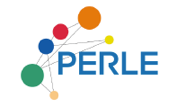 The installation of PERLE under study in Super ACO building
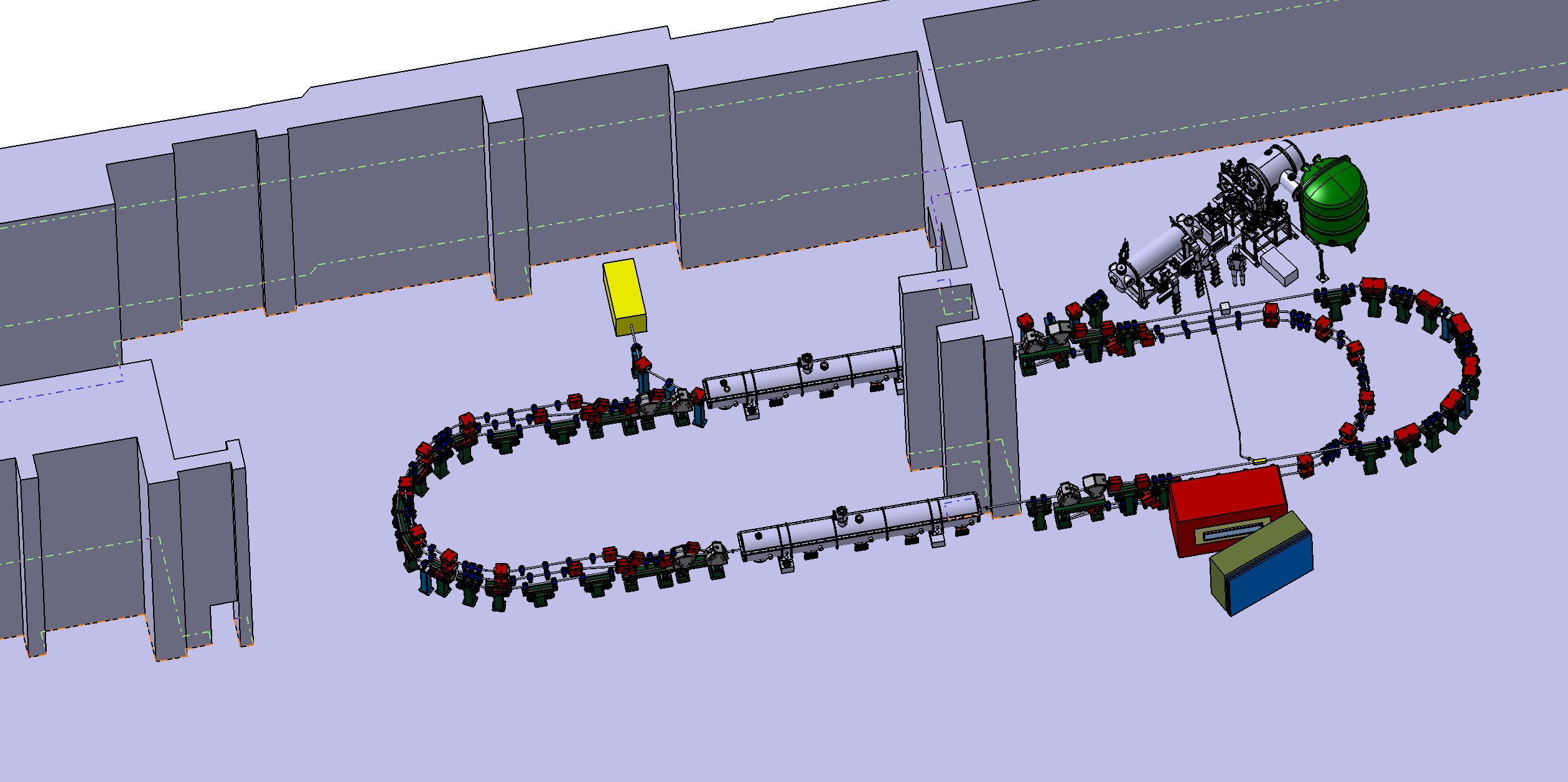 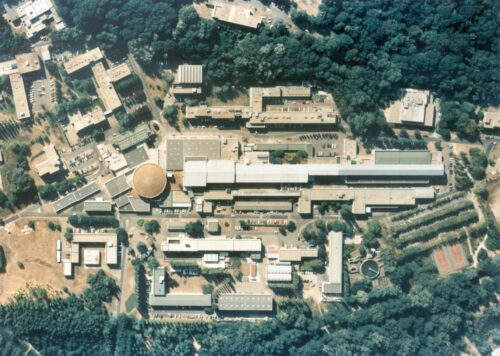 PERLE
(superAco)
Perle Footprint in super ACO
Identification of main constraints : 
Square meters for auxiliary components (magnet power supply, RF amplifiers, cryoplant…) 
Mass of components and mass of concrete shielding to compare to the strength of the concrete slab

and needs :
Infrastructure for the machine (electrical, cooling water, pressurized air, optical fiber…).
2
the implementation of the DC-GUN began in another building: the igloo
Gun installation at IJClab - Orsay
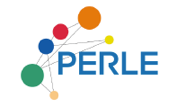 The installation of gun began in another building : the Igloo : gun could be tested independently
The igloo is a fully equiped bunker (radioprotection, crane, electrical power, compressed air …)
Dedicated control room…
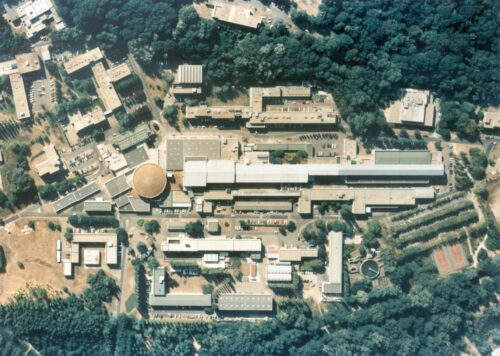 PERLE
(superAco)
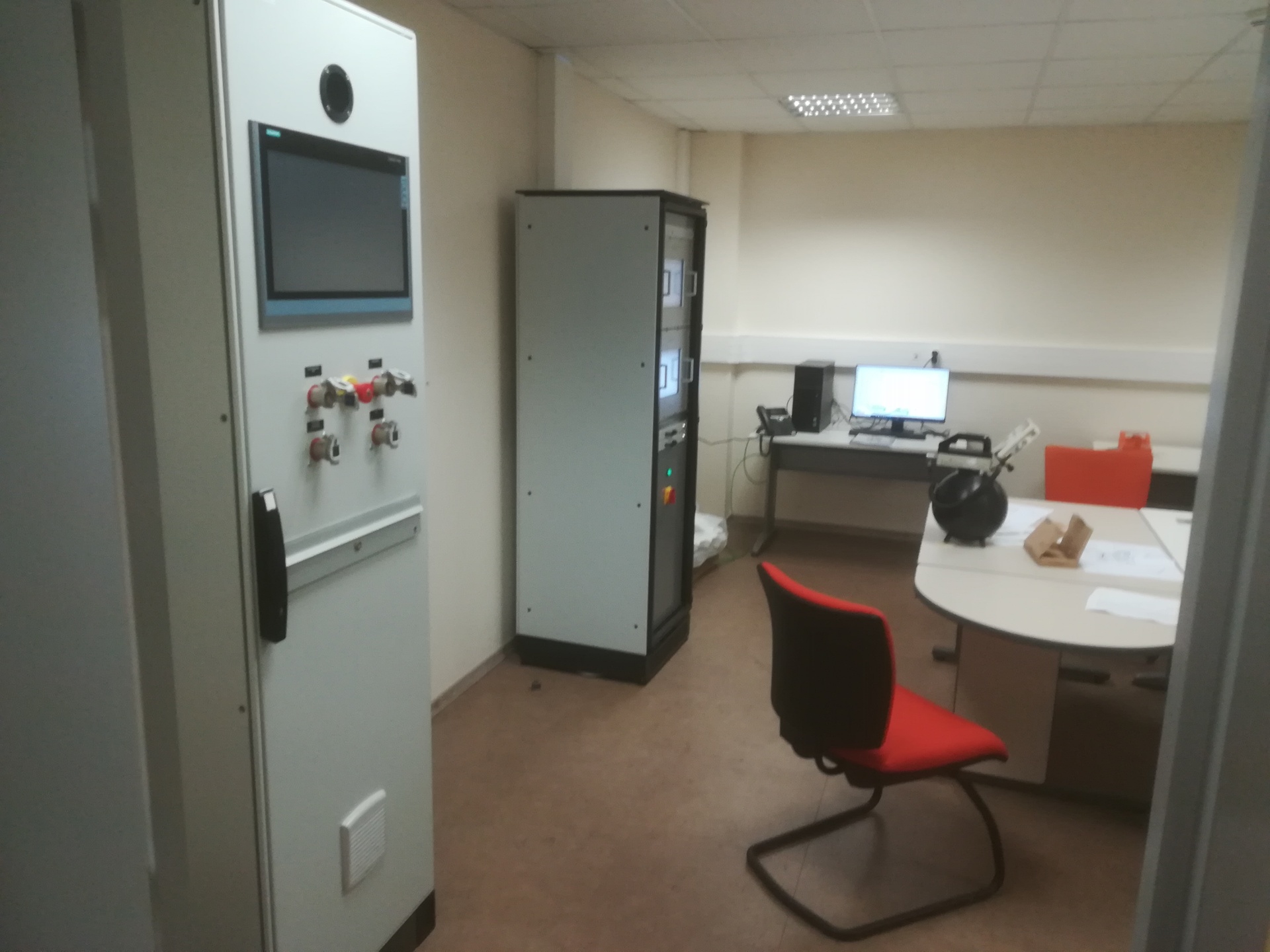 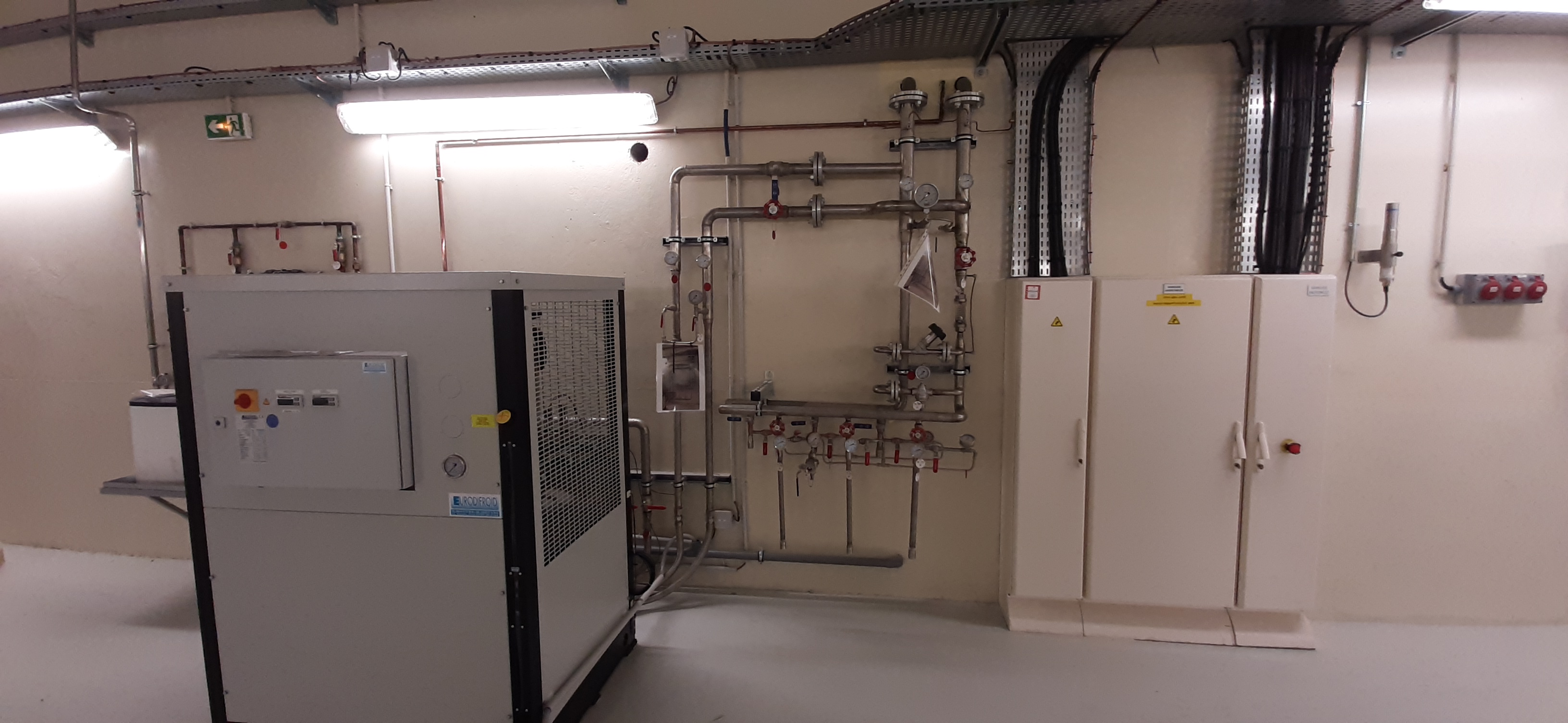 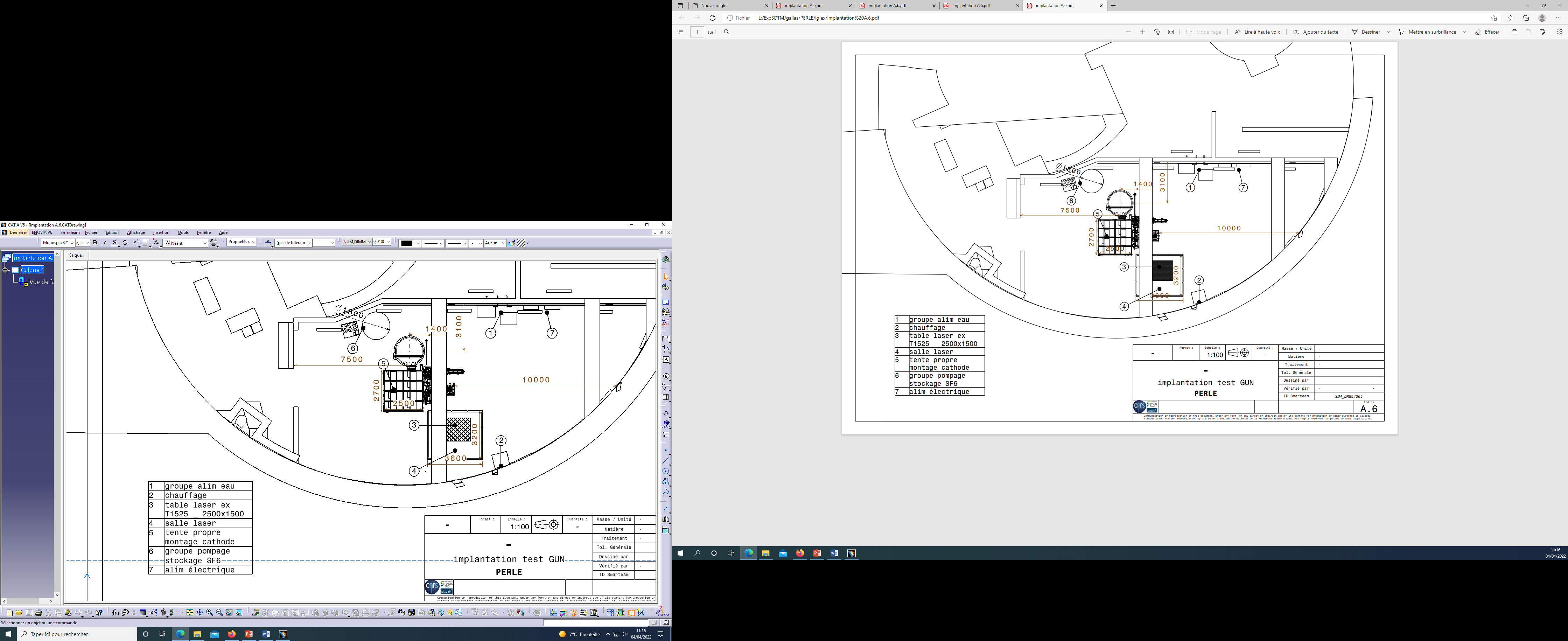 Photogun (Igloo)
3
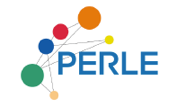 Summary of 7 months of work on the gun : Equipment transferred to the igloo
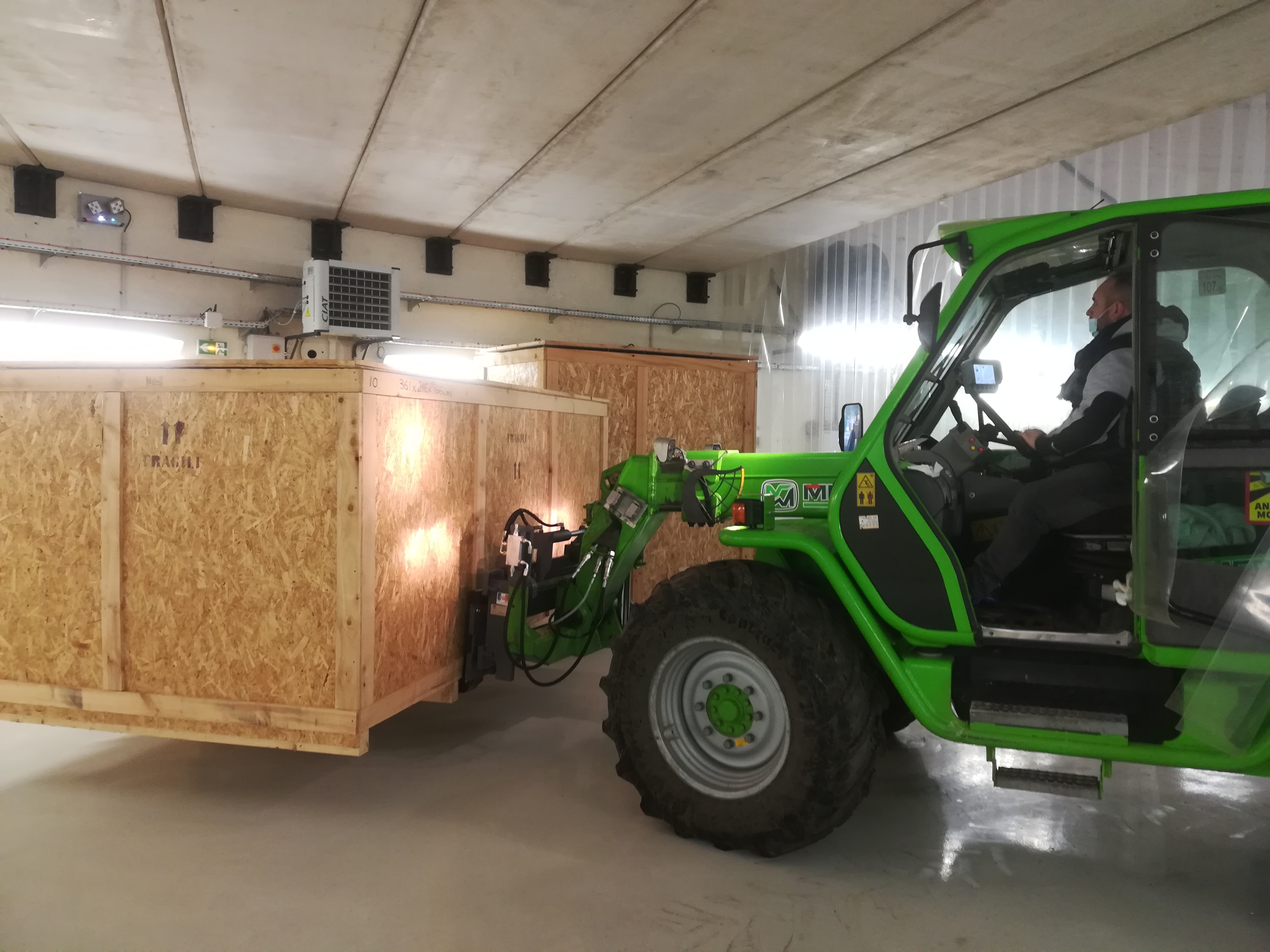 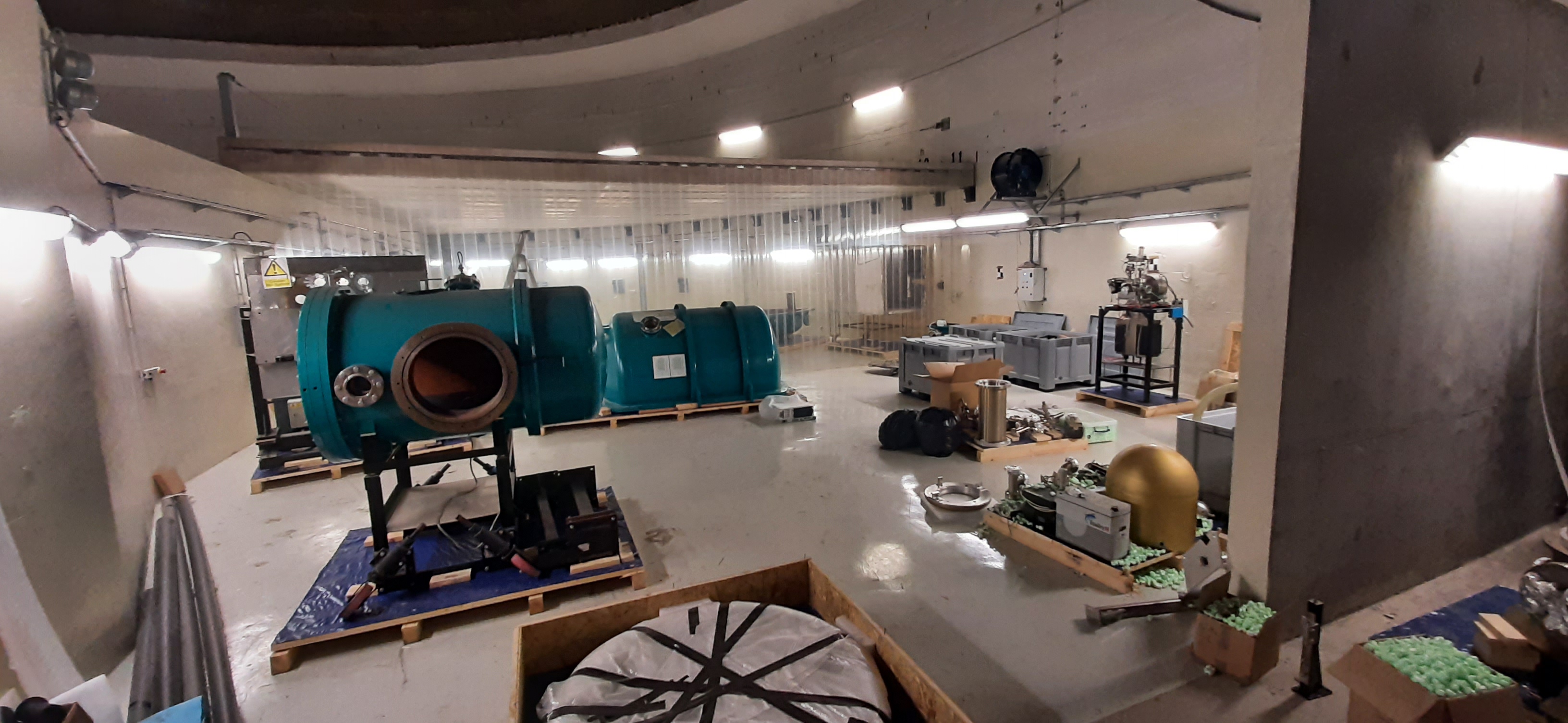 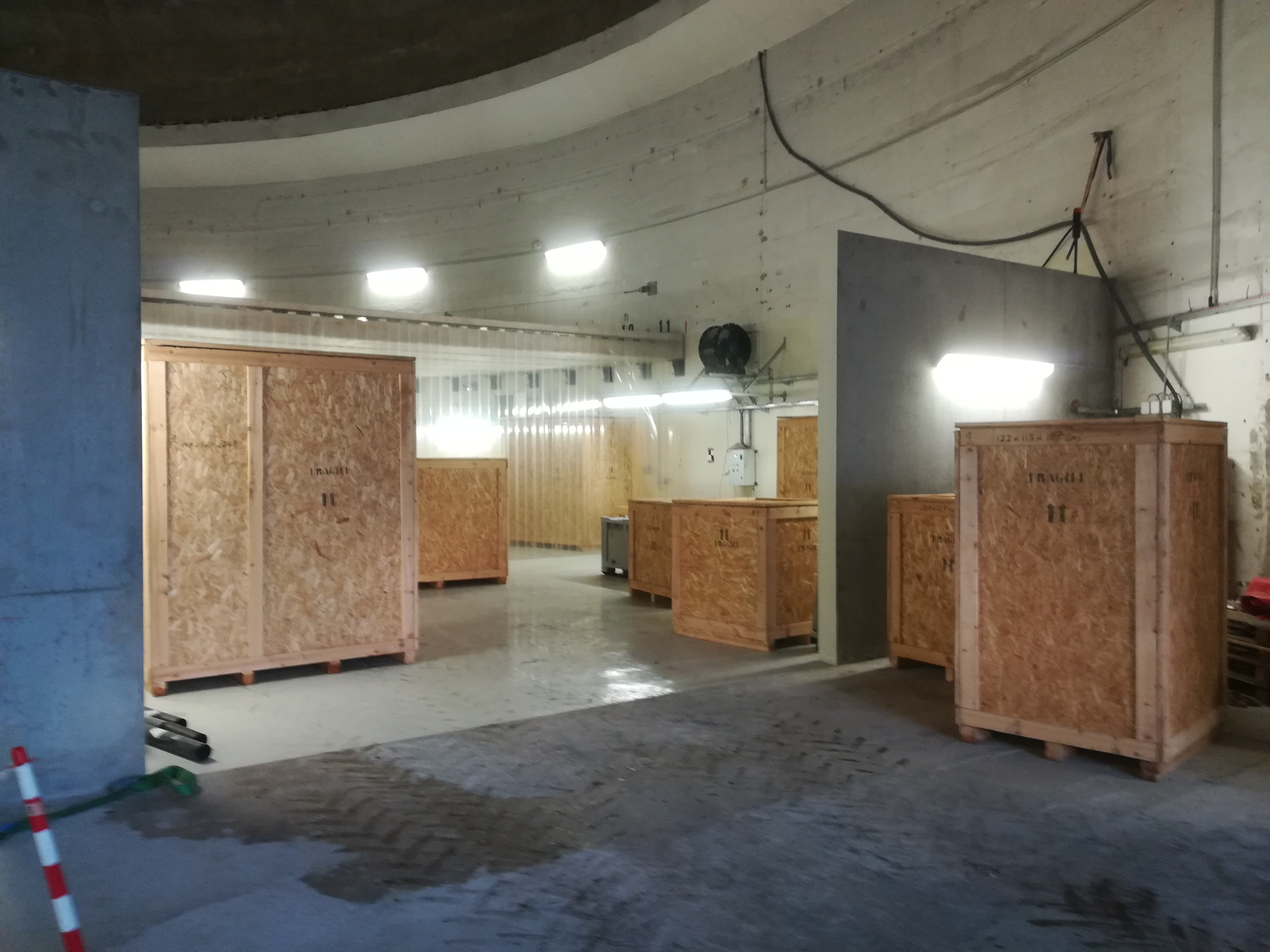 March 2022
4
High Voltage vessel installation
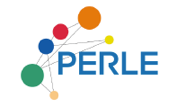 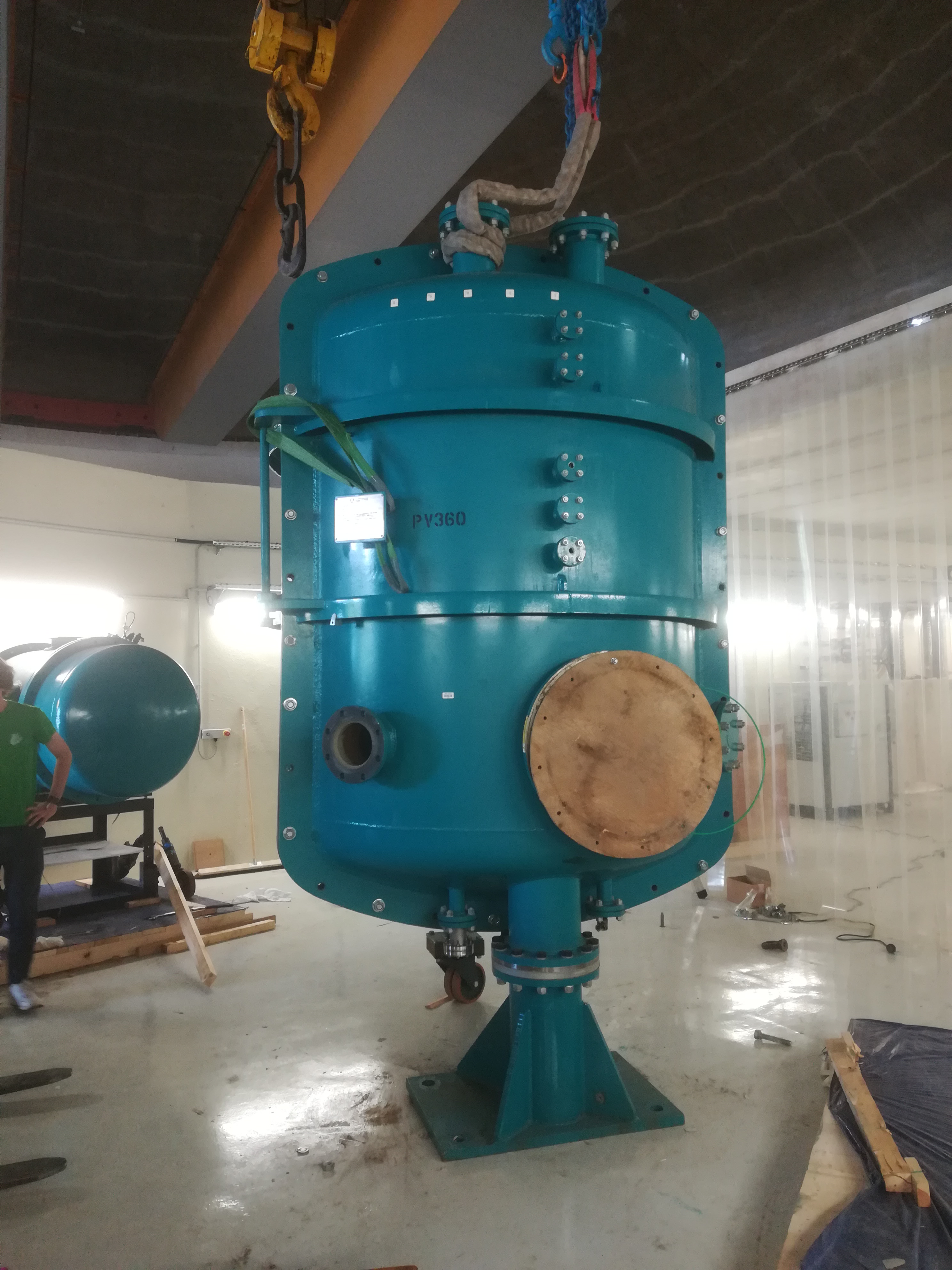 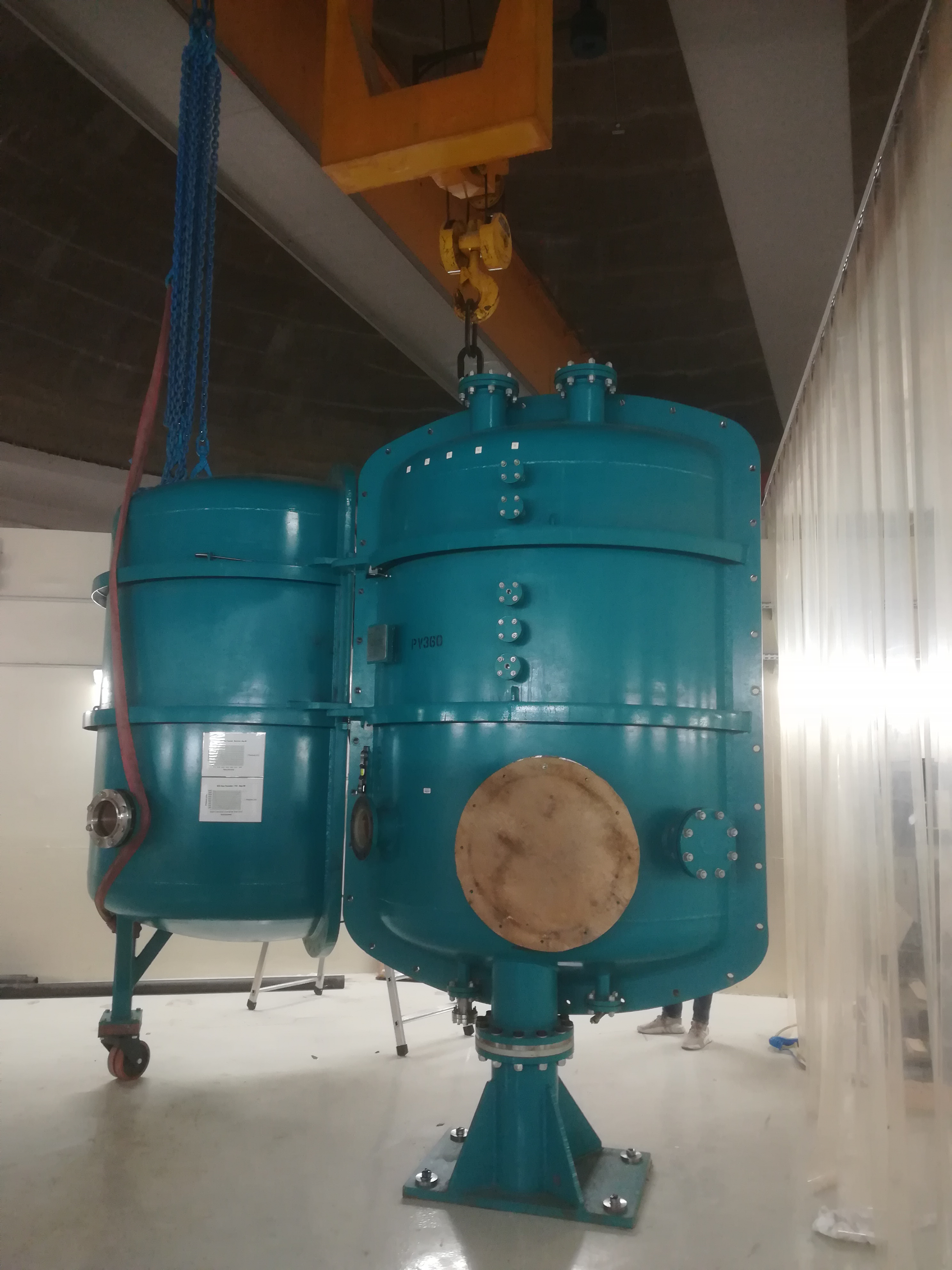 Lift up
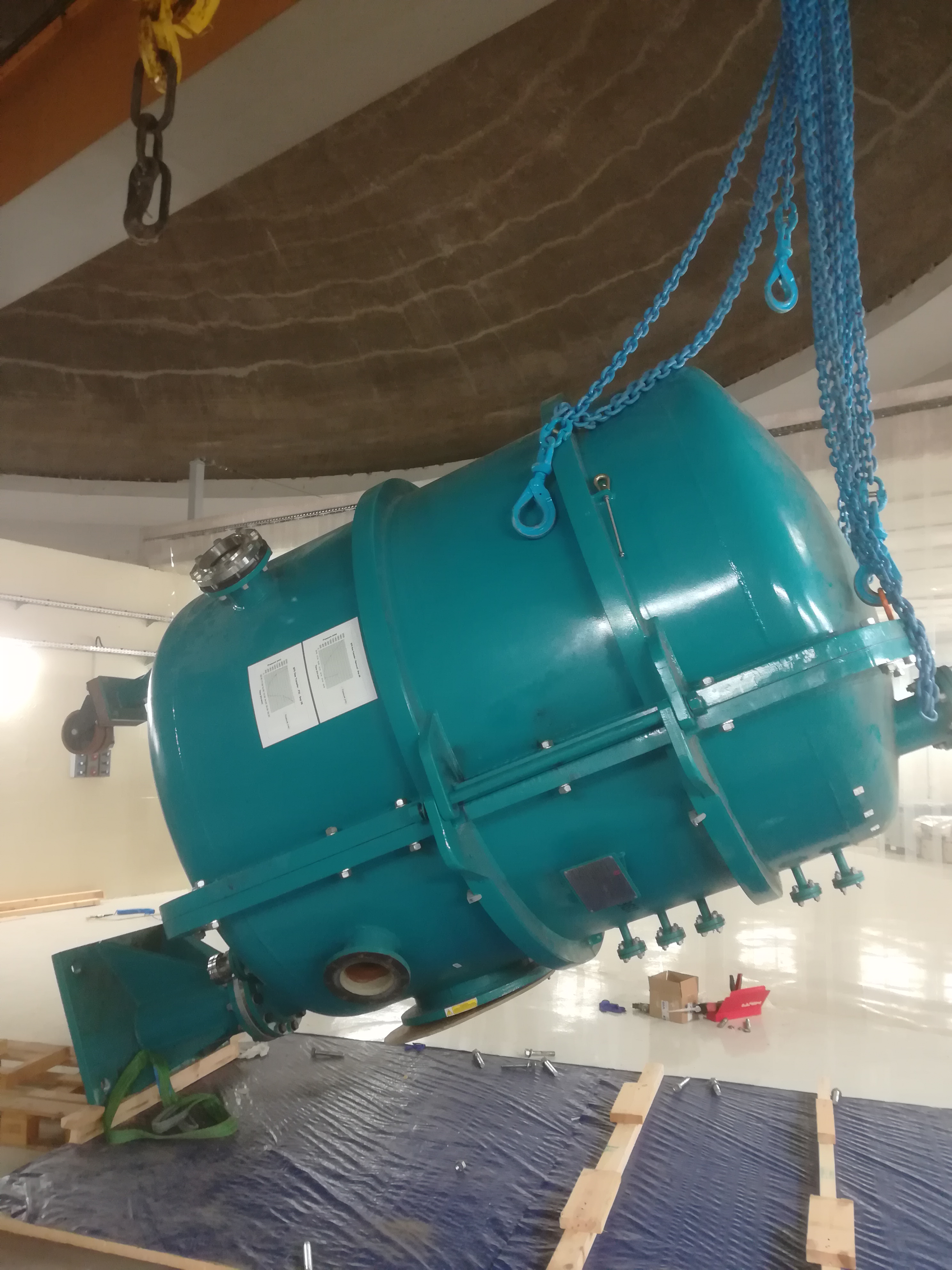 Opening and cleaning
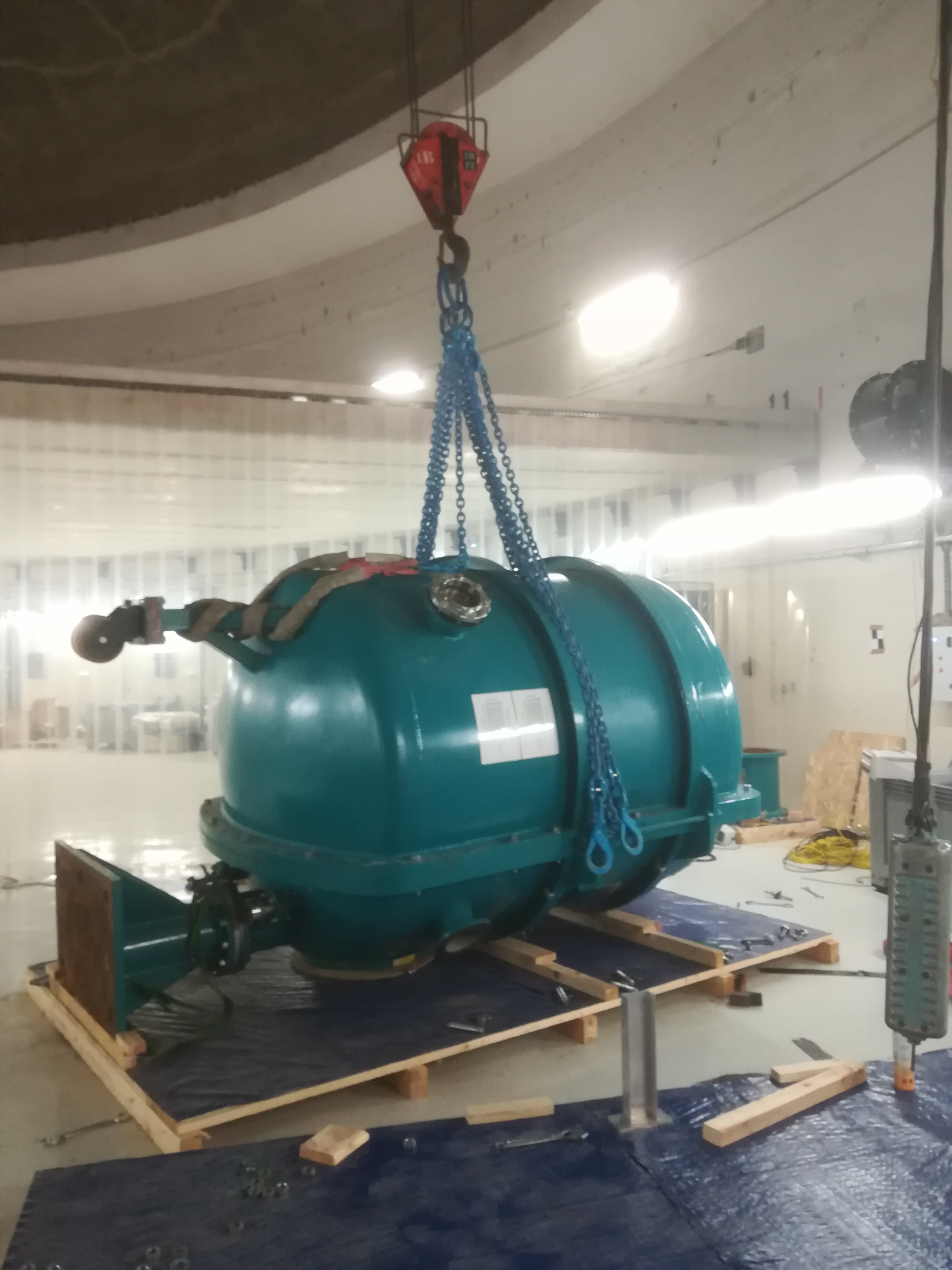 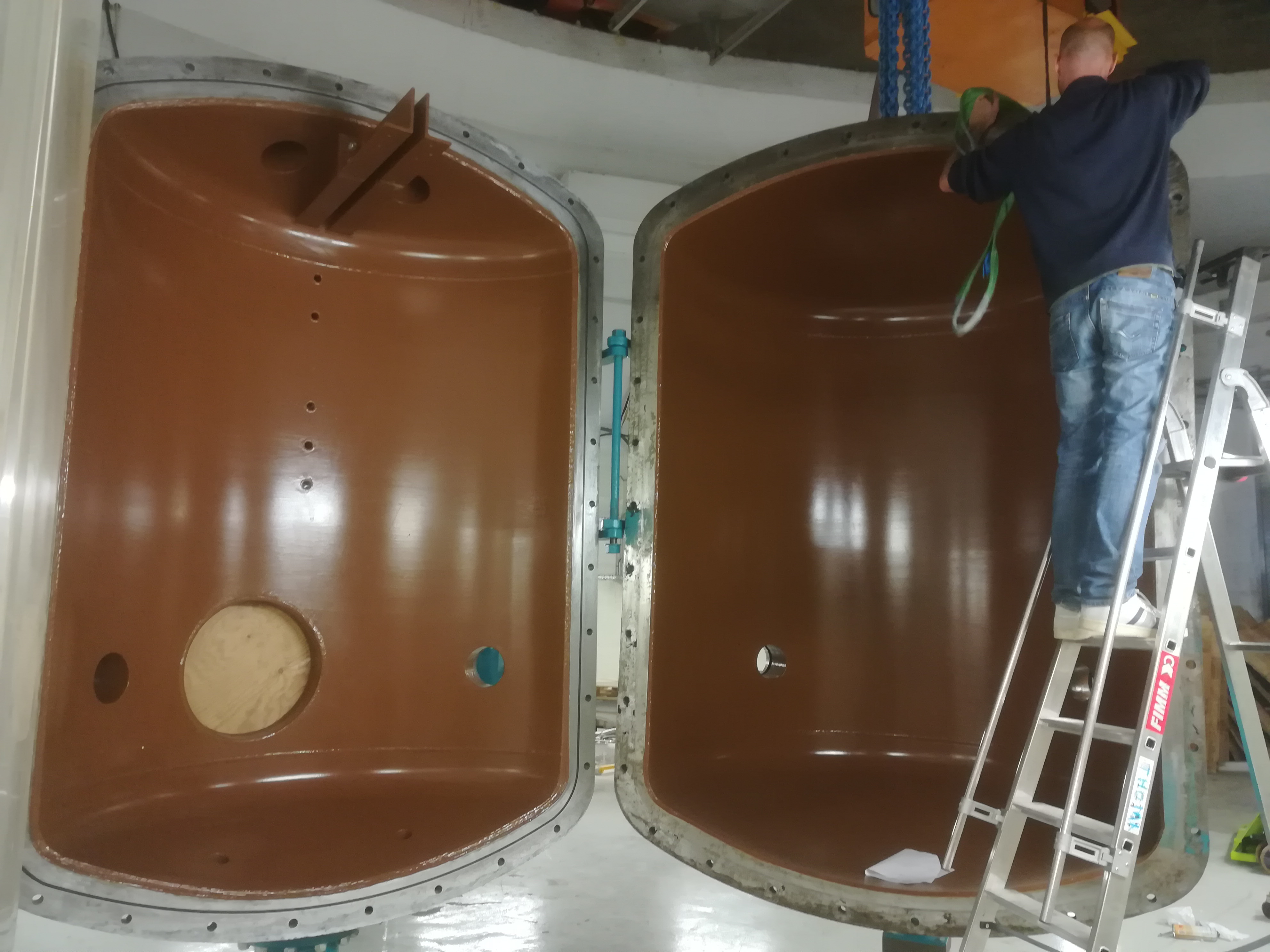 June 2022
5
High Voltage Power Supply assembly
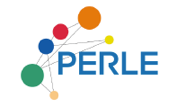 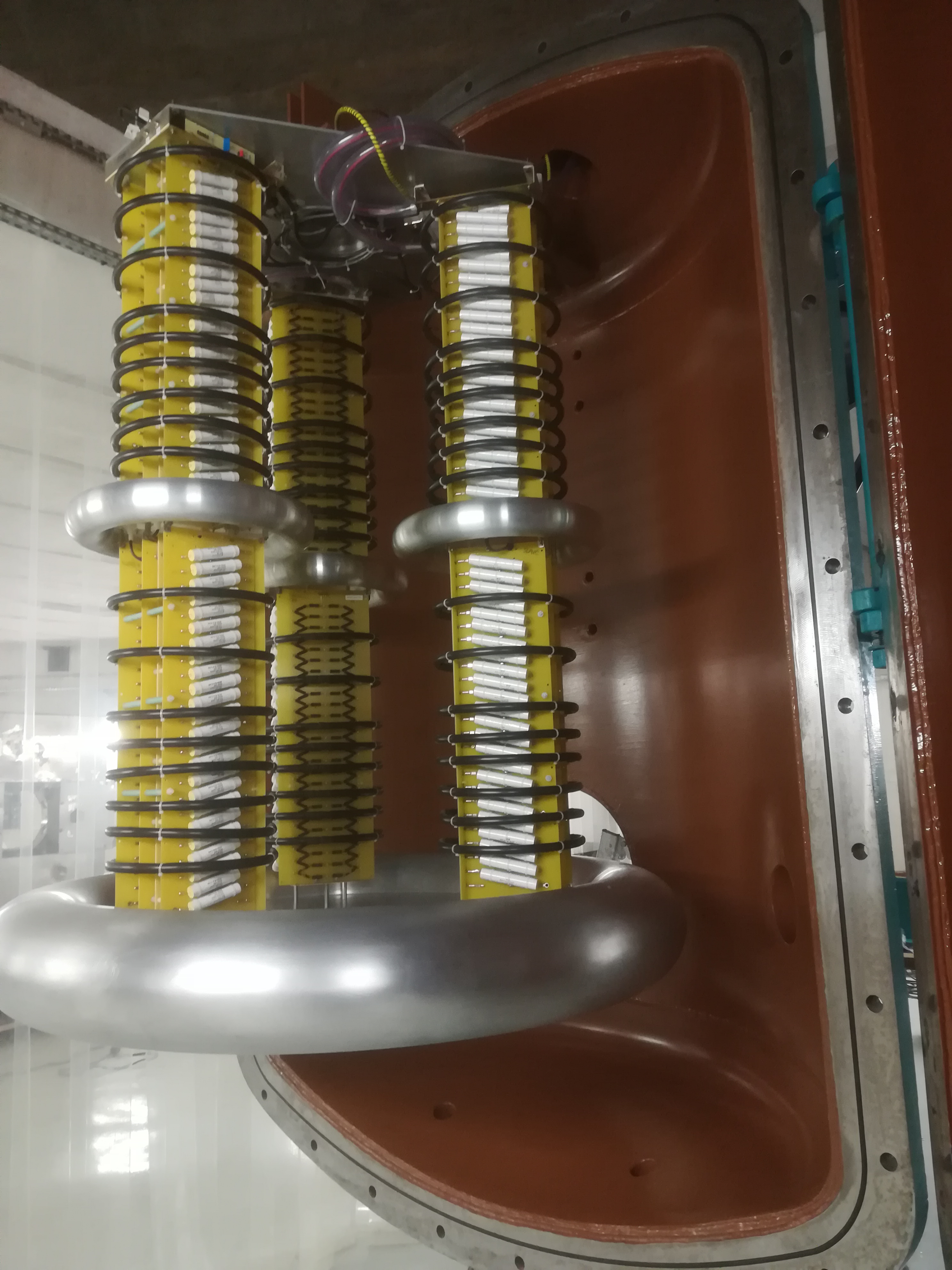 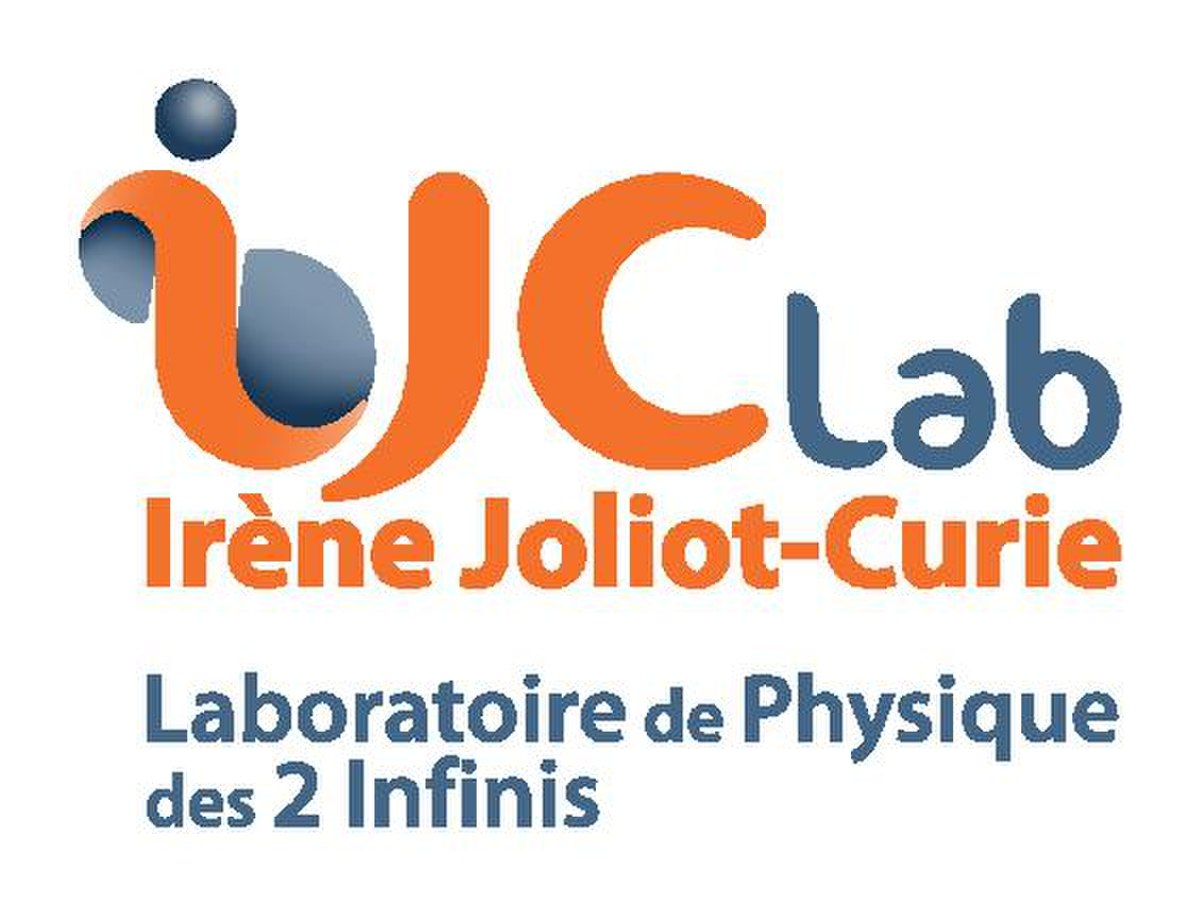 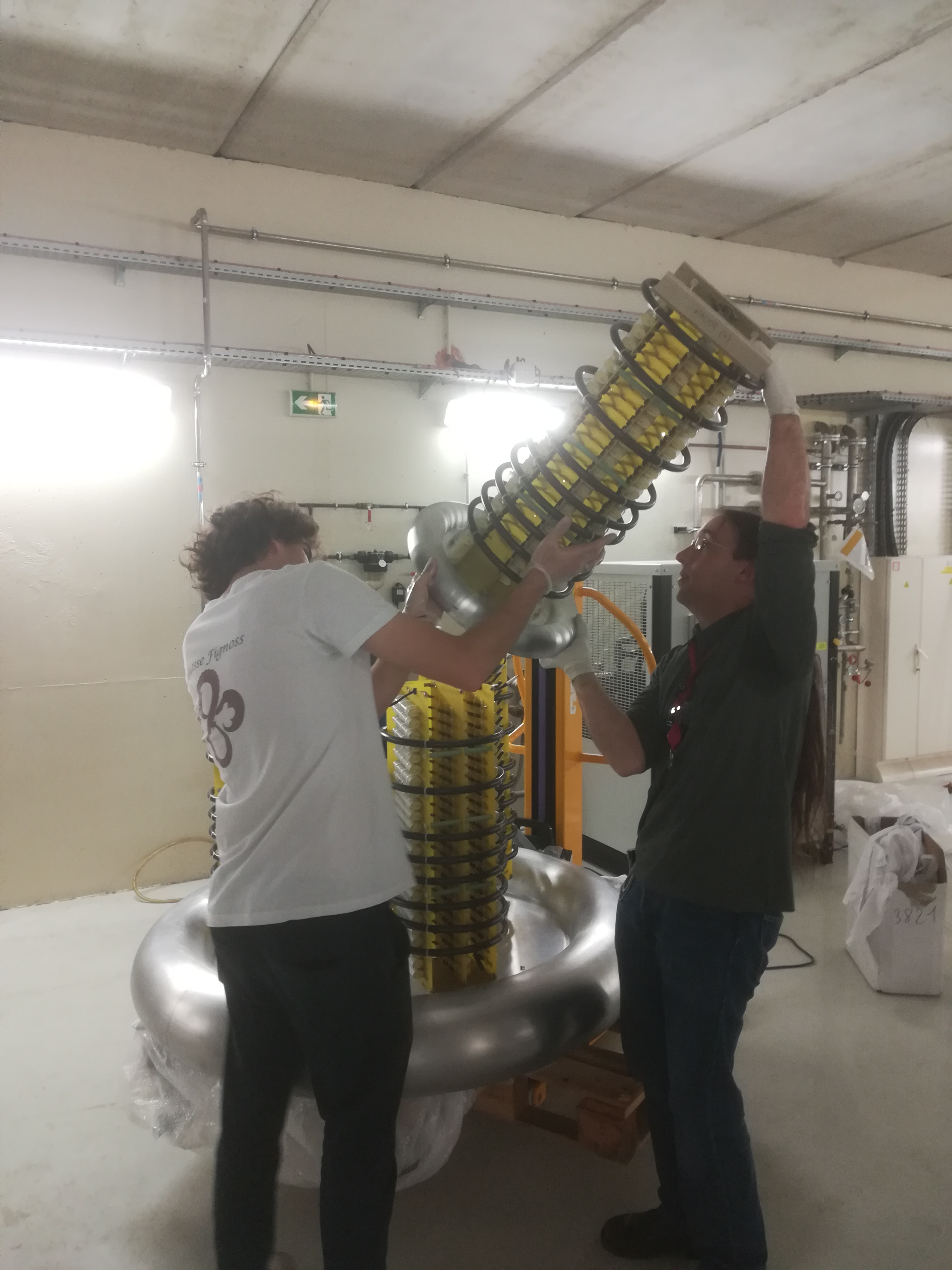 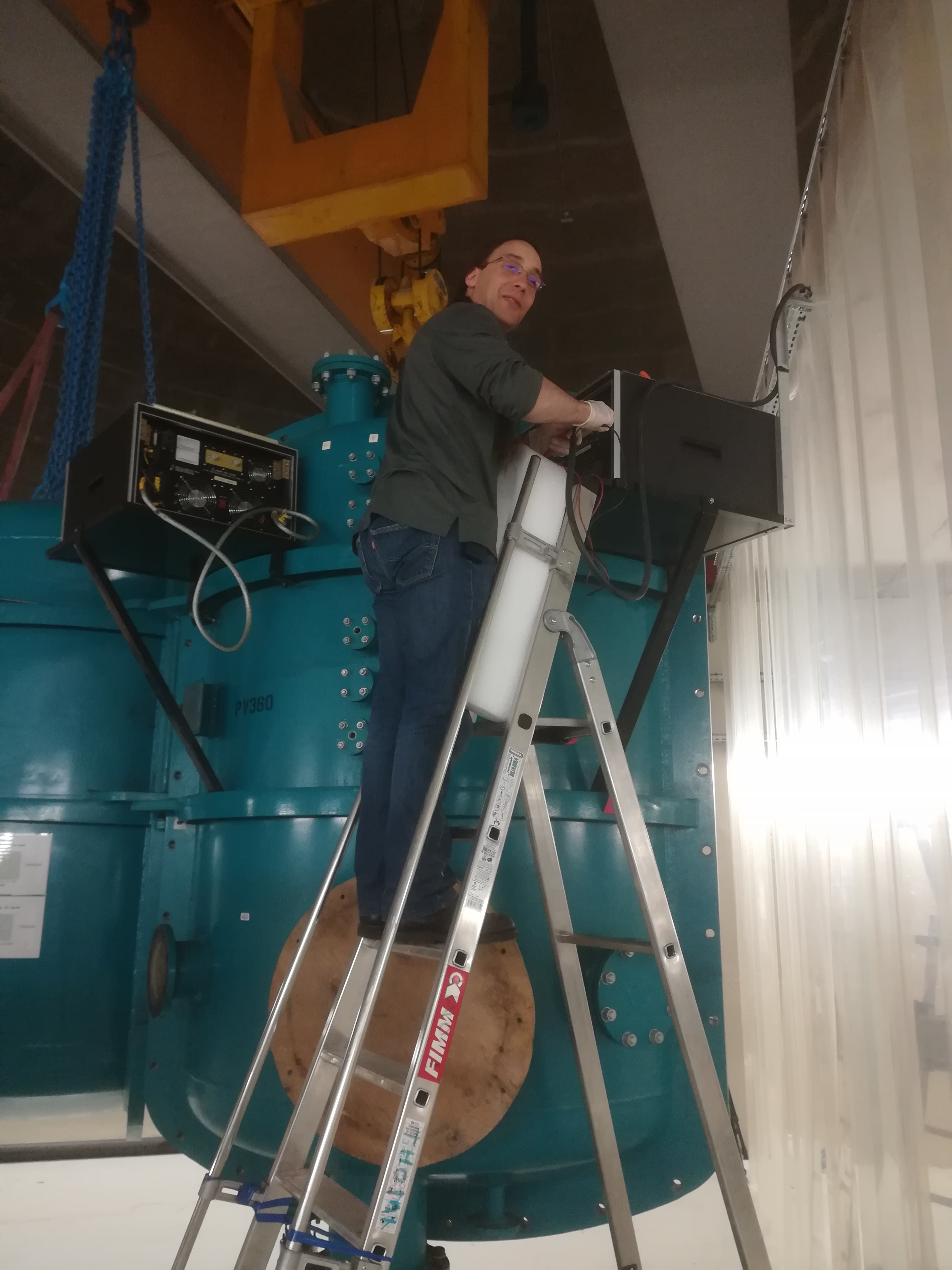 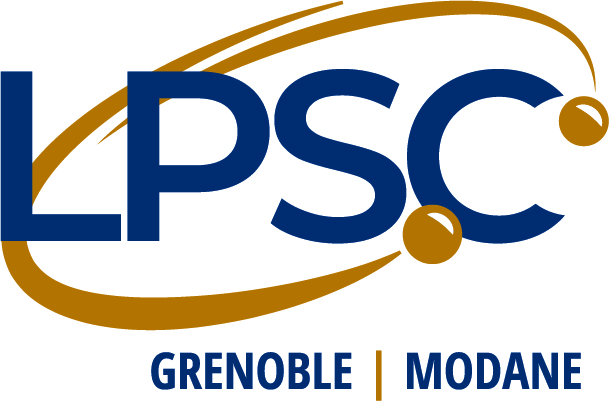 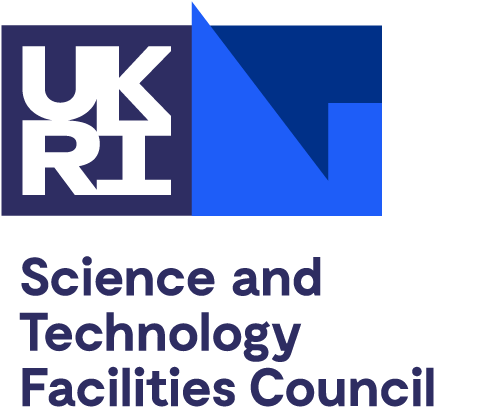 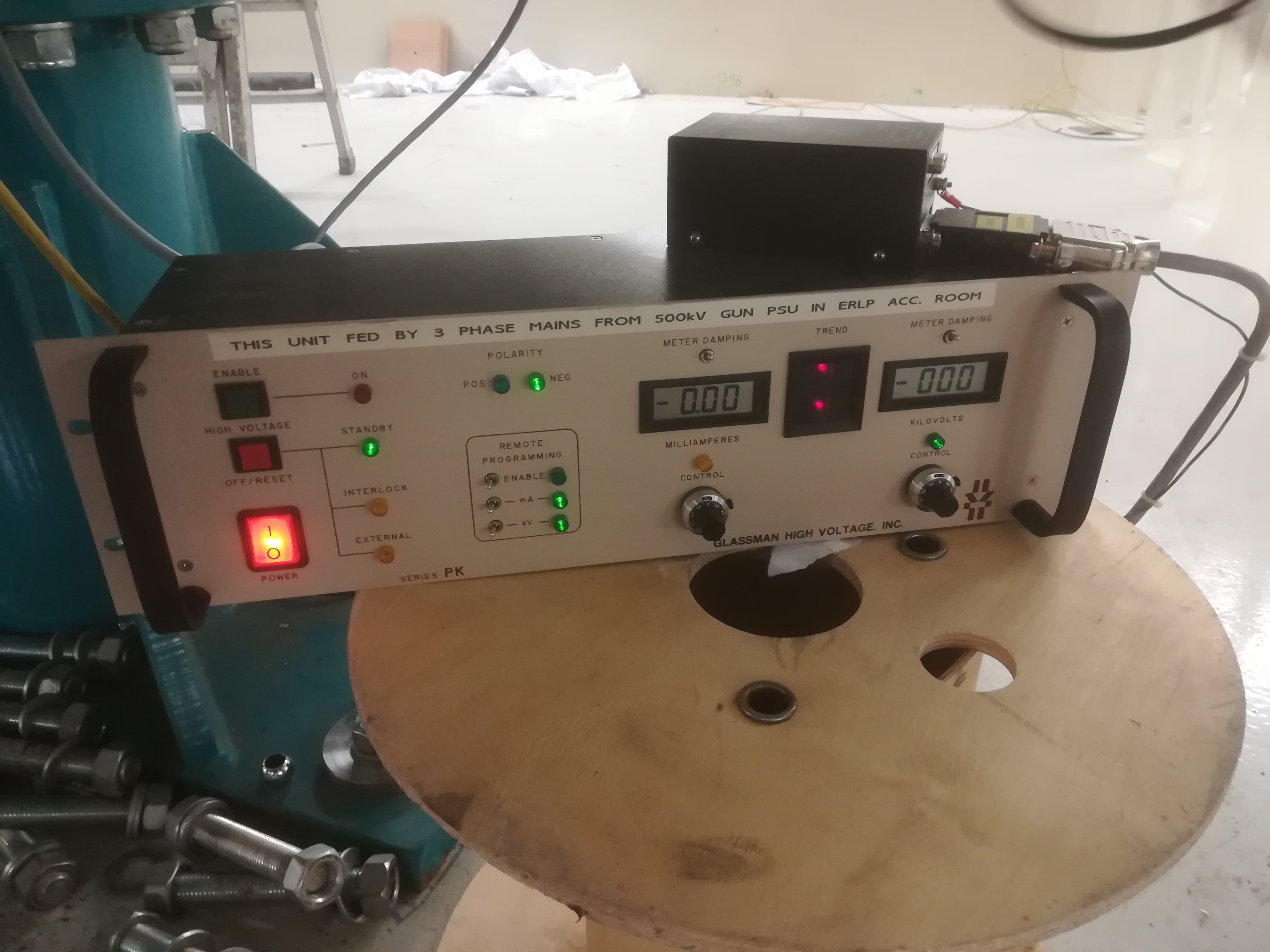 July 2022
Mechanical assembly : OK
Electrical test : OK
6
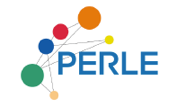 Check of HV vessel tightness
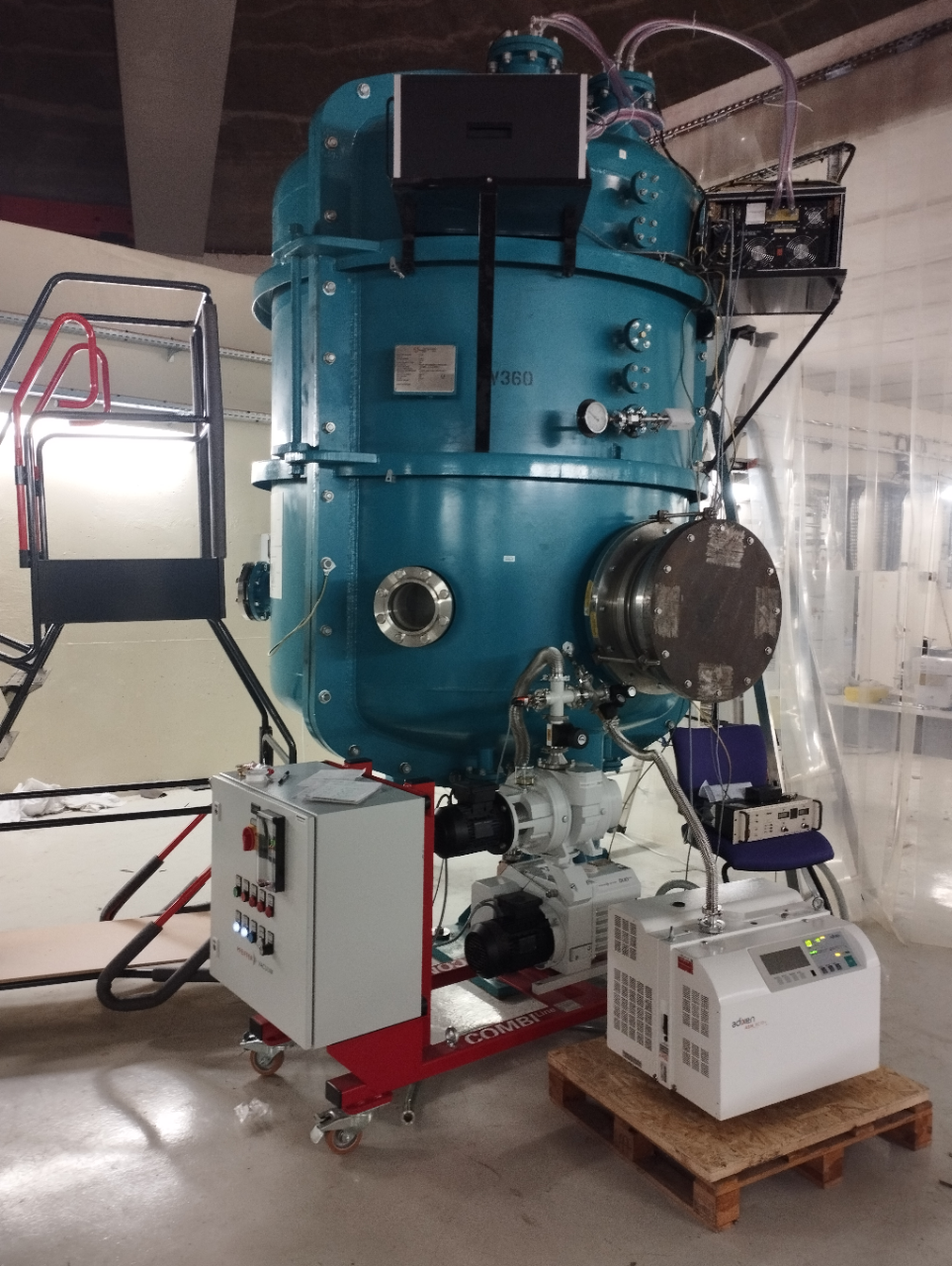 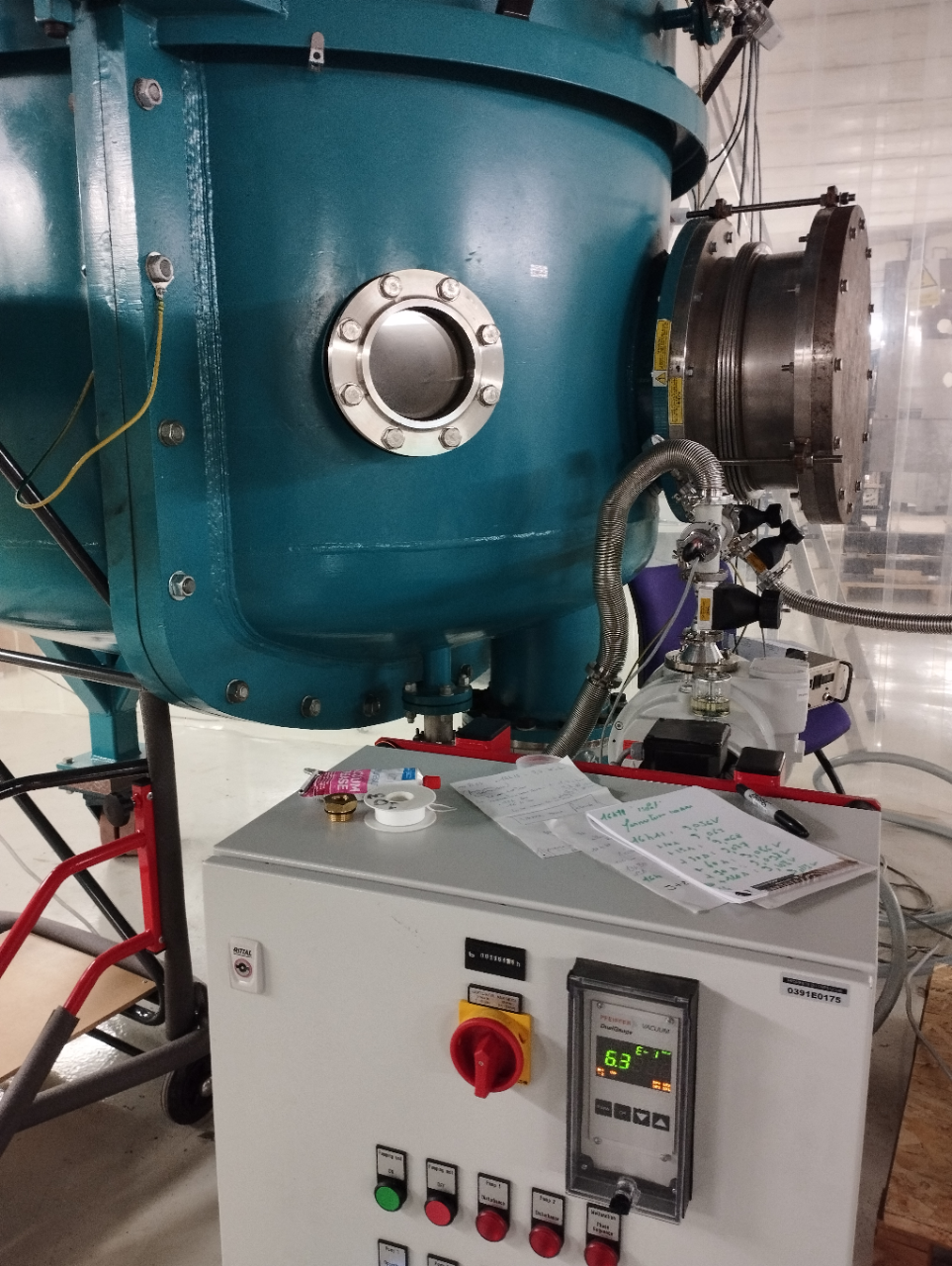 It takes time to lower the pressure (degassing of the columns)
Difficulty in starting leak detection 
But no “big leak” 
Admissible pressure to transfer SF6 into the tank
September 2022
7
High Voltage conditionning
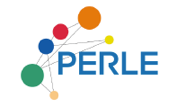 SF6 system 
Discussions underway with vendor
Call for tender expected end 2022

Next steps
Preliminary tests (limited at low voltage (up to 30 kV) by french regulations) in November
Permit from Nuclear Safety Authorization (ASN) required for operation at high voltage
Nuclear safety file being prepared 
Permit expected by mid 2023  HV conditioning to follow
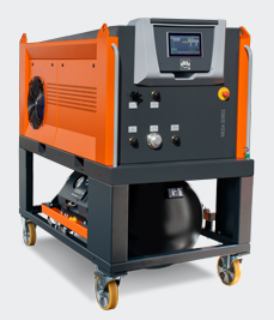 Laser
Writing the specifications for the laser
Discussions underway with vendor
Call for tender expected end 2022
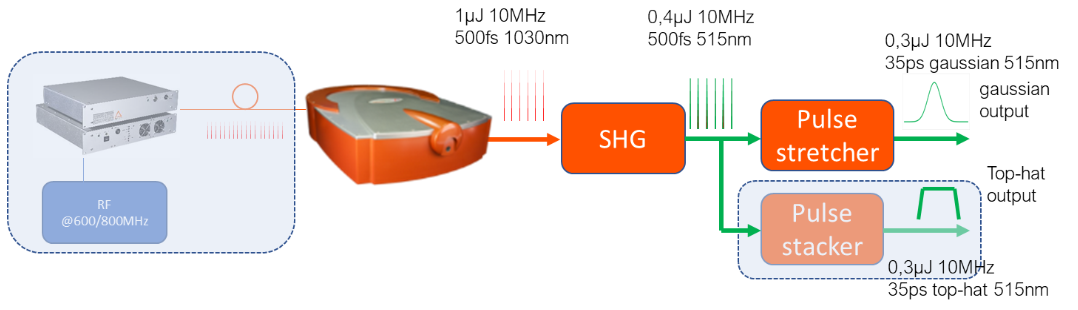 8
Gun commissioning
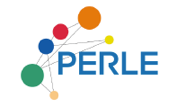 Main steps & schedule
 
Gun fully assembled, under vacuum and operational
procurement of the SF6 system 
procurement and installation of the Laser and the optical system 

Obtain permit from the French nuclear safety authority (ASN)

HV conditoning for operation at 350 kV 

Initial functional tests with a robust photocathode (vent-bake gun)

 Goal : first functional test (electrons on a viewer) by early 2024
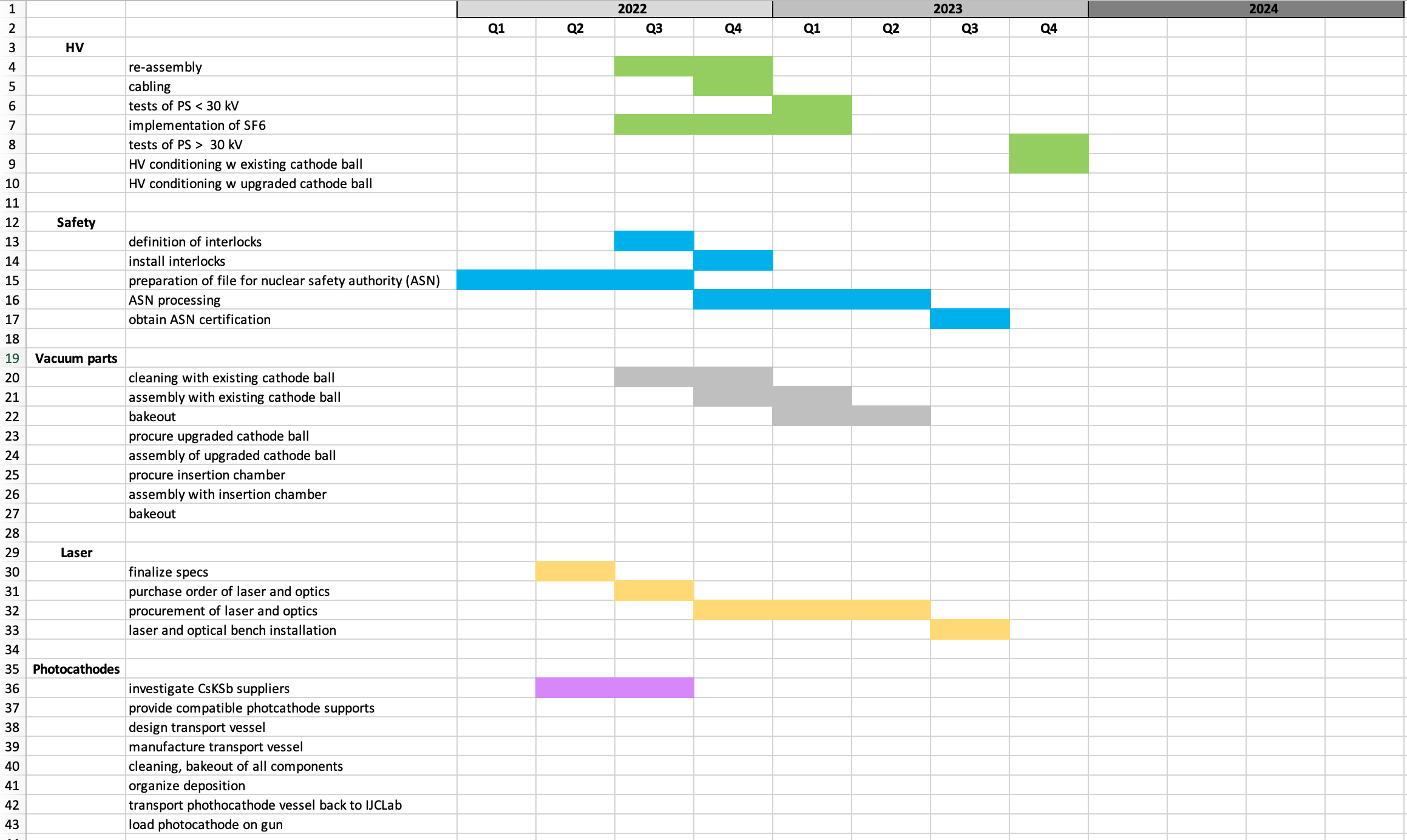 9